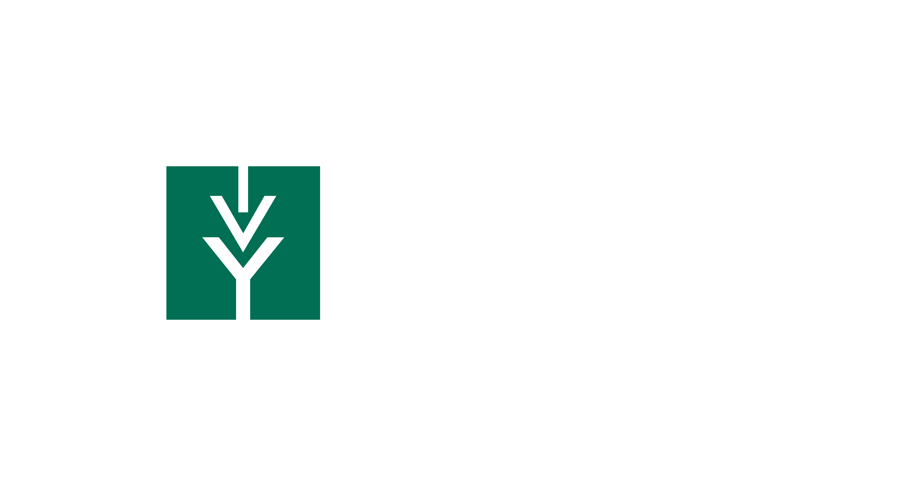 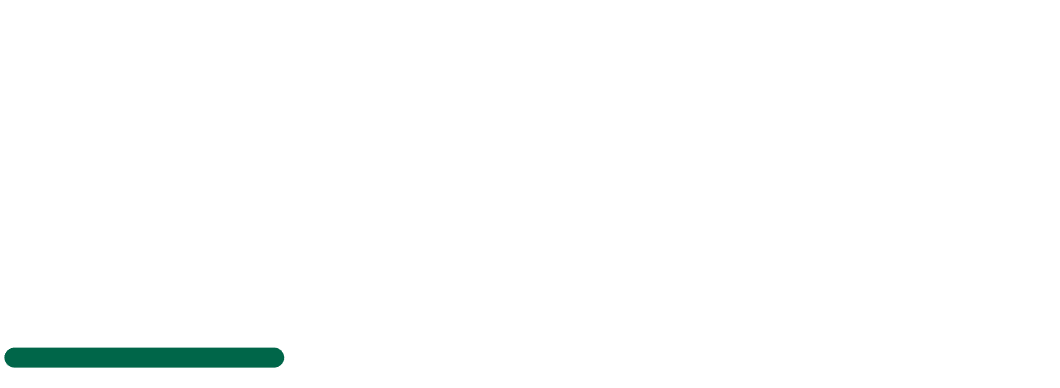 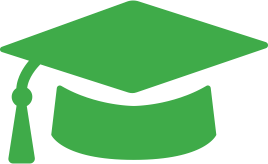 SLIDE TITLE
1
Agenda Item
Presenters, participants, or details that need to be conveyed
2
Agenda Item
Presenters, participants, or details that need to be conveyed
3
Agenda Item
Presenters, participants, or details that need to be conveyed
SLIDE TITLE
SUBJECT LINE
Text
Text
Text
Text
Text
Text
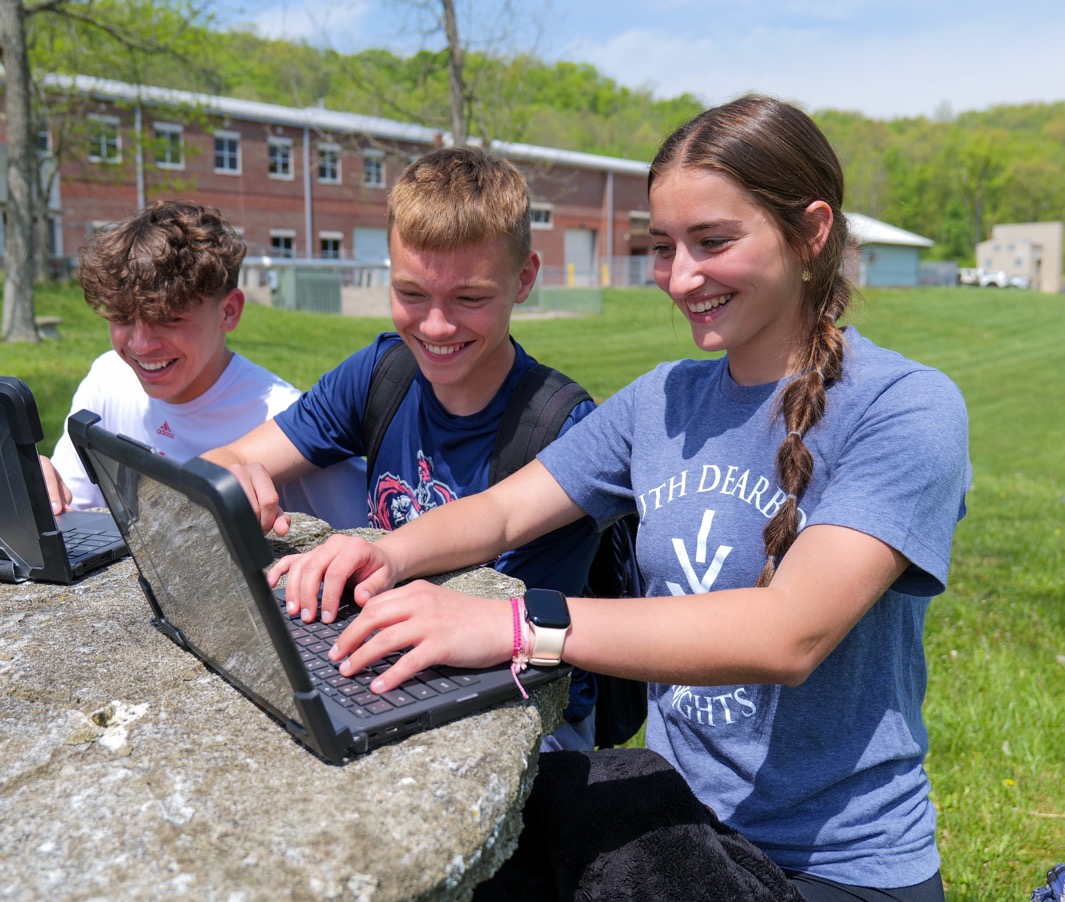 SLIDE TITLE
SUBHEADER
Text
Text
Text
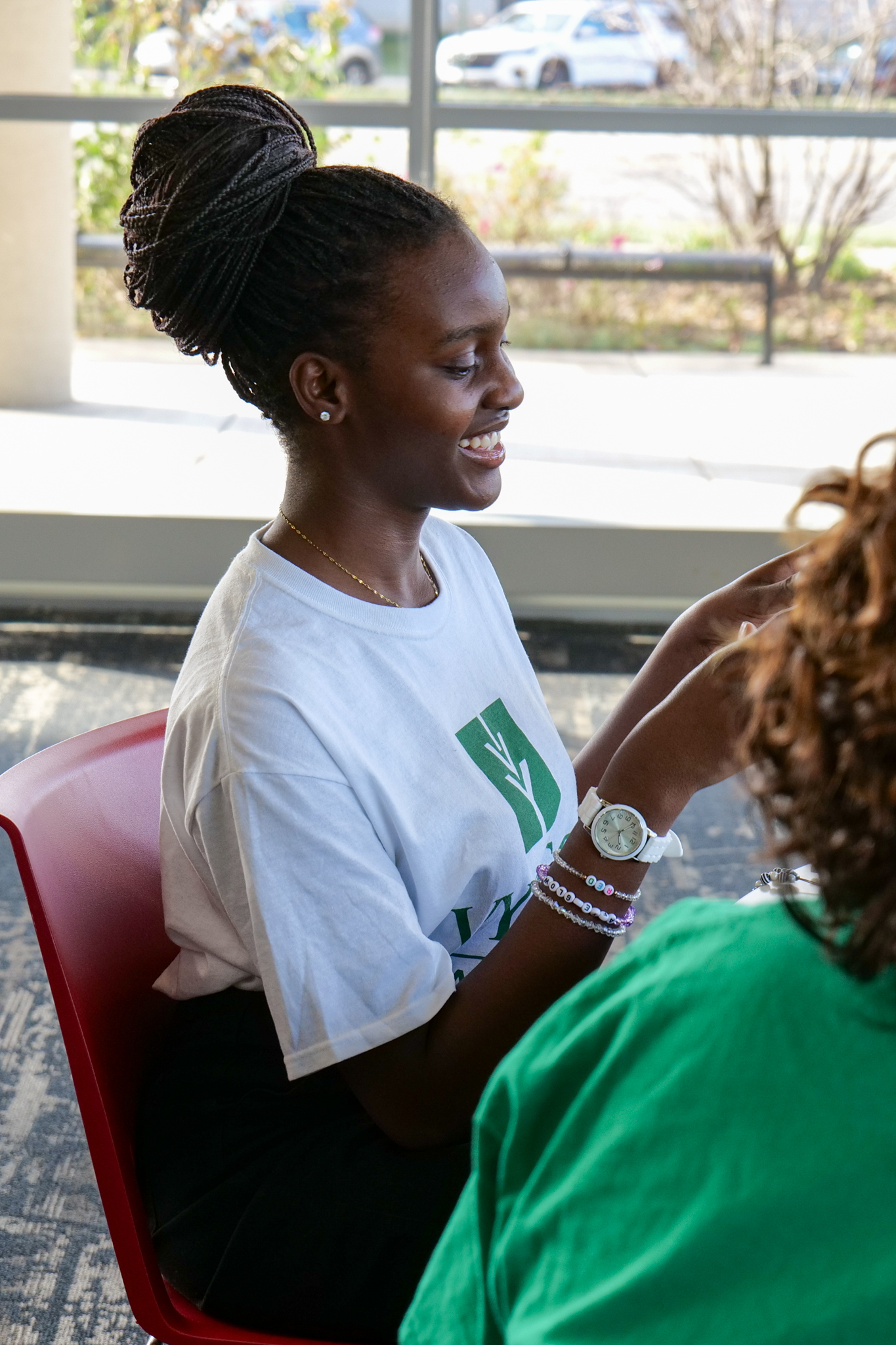 SLIDE TITLE
SUBHEADER
Text
Text
Text
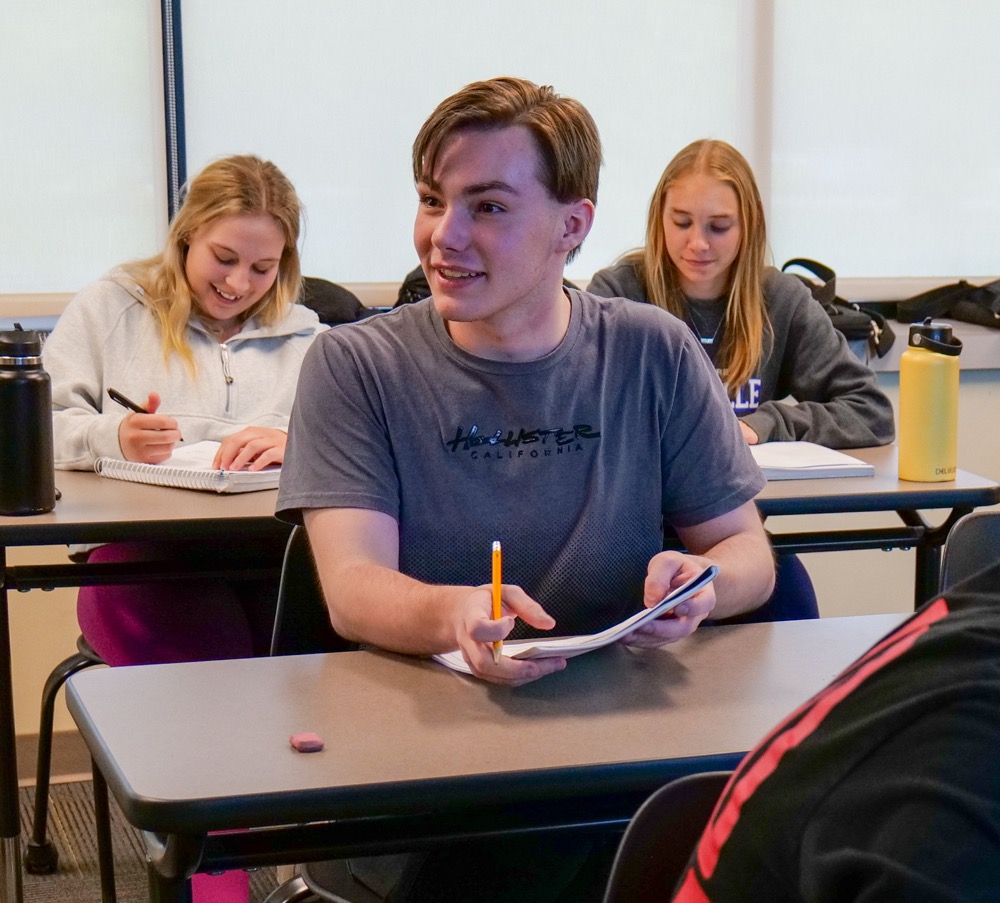 SLIDE TITLE
SUBHEADER
Text
Text
Text
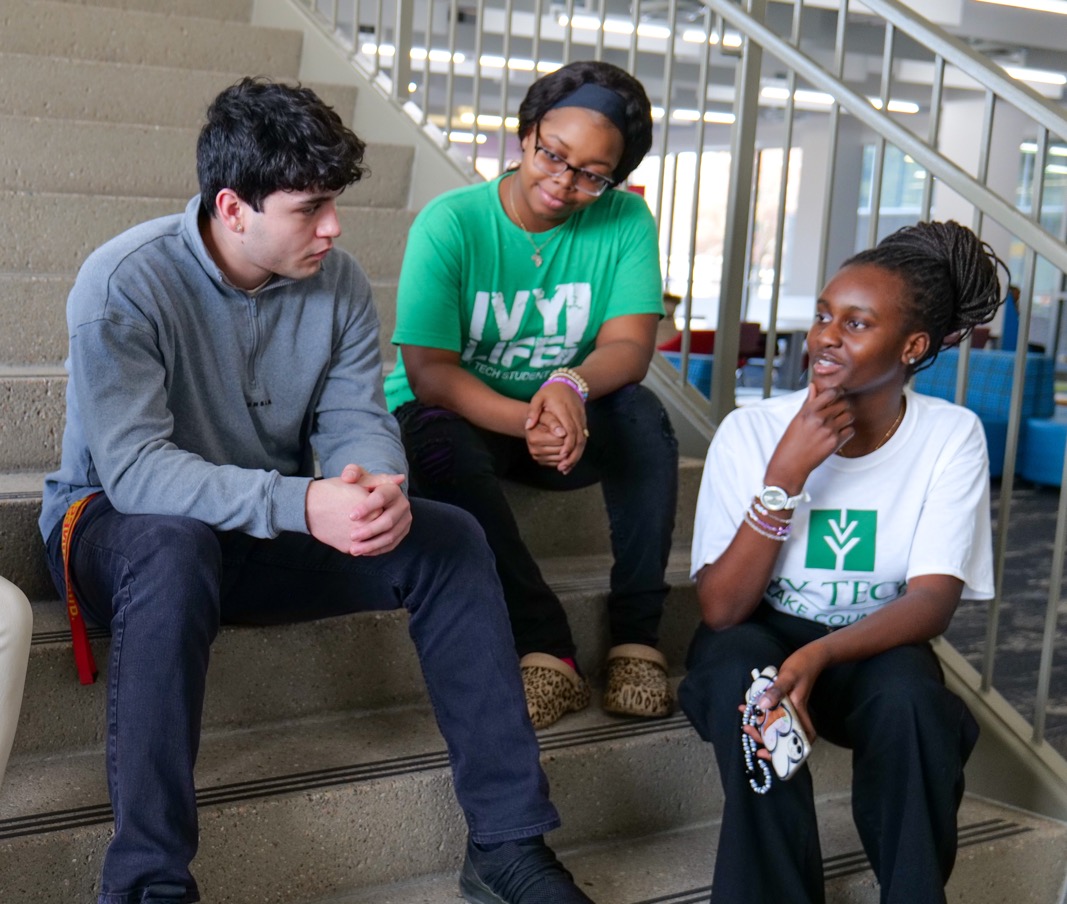 SLIDE TITLE
SUBHEADER
Text
Text
Text
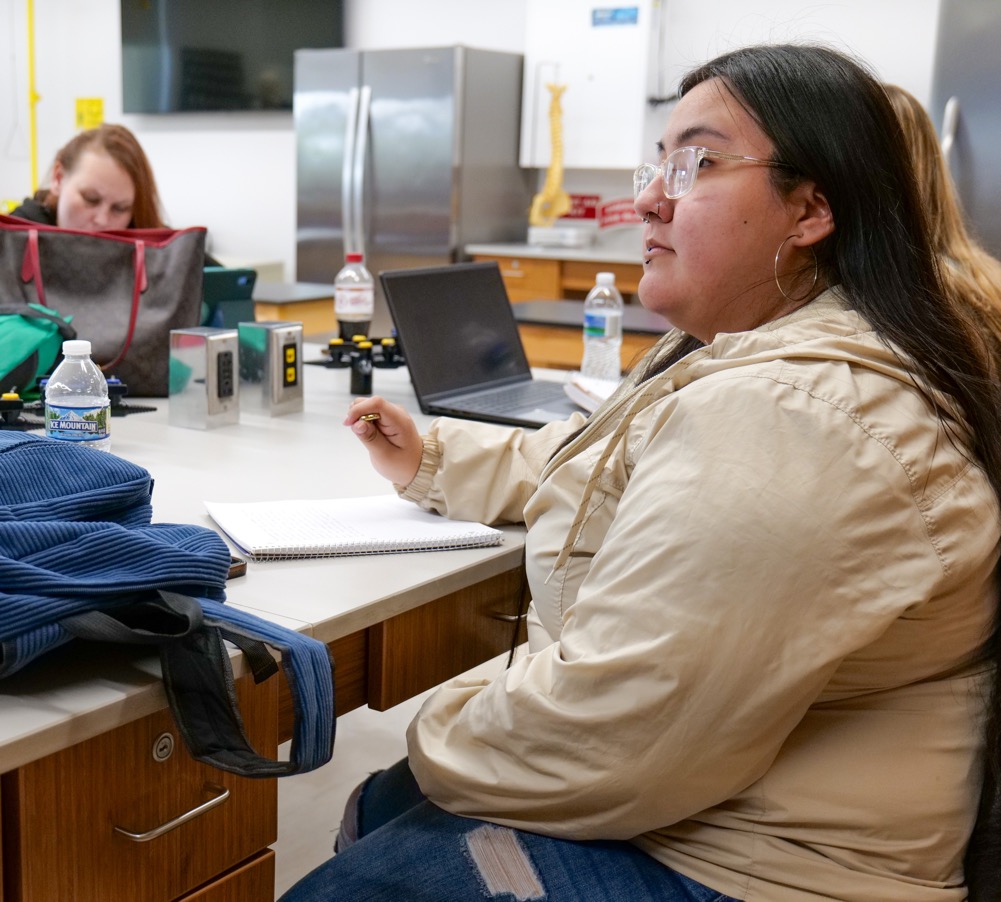 SLIDE TITLE
SUBHEADER
Text
Text
Text
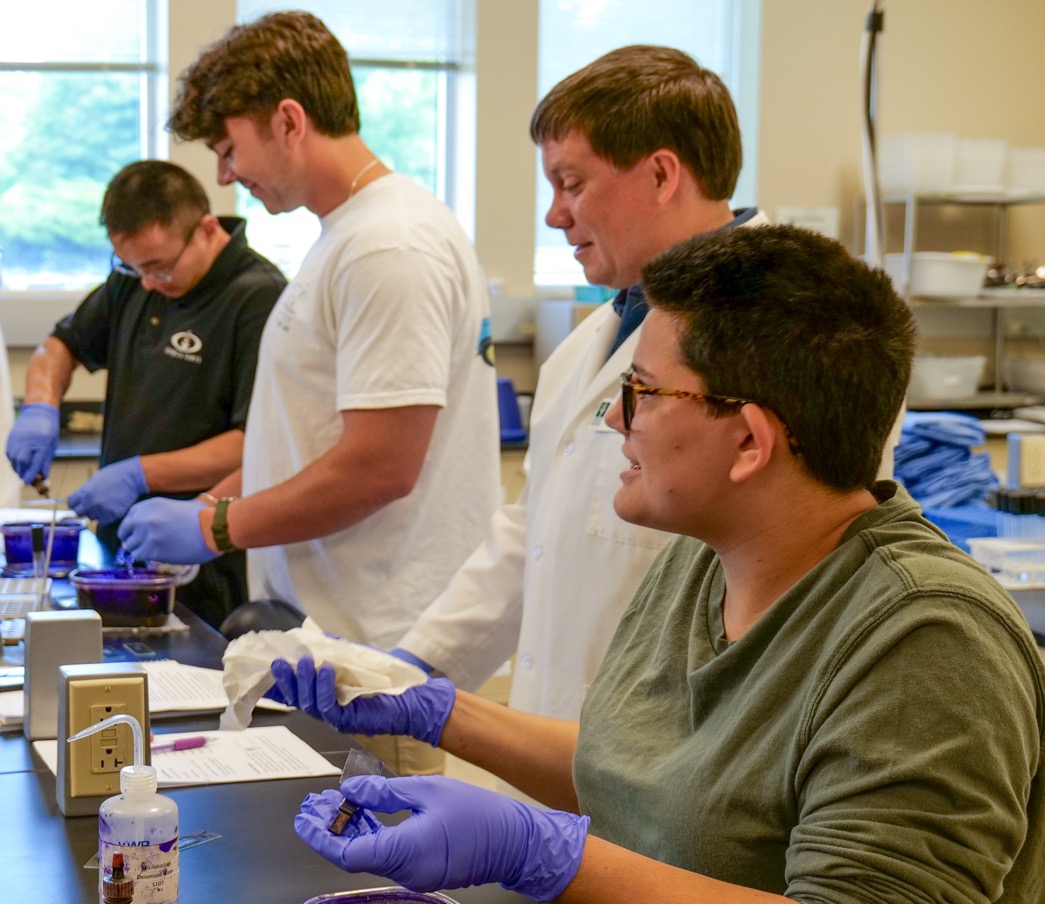 SLIDE TITLE
SUBHEADER
Text
Text
Text
SLIDE TITLE
SUBHEADER
Text
Text
Text
SLIDE TITLE
SUBHEADER
Text
Text
Text
Text
Text
Text
SLIDE TITLE
SUBHEADER
Text
Text
Text
Text
Text
Text
THANK YOU
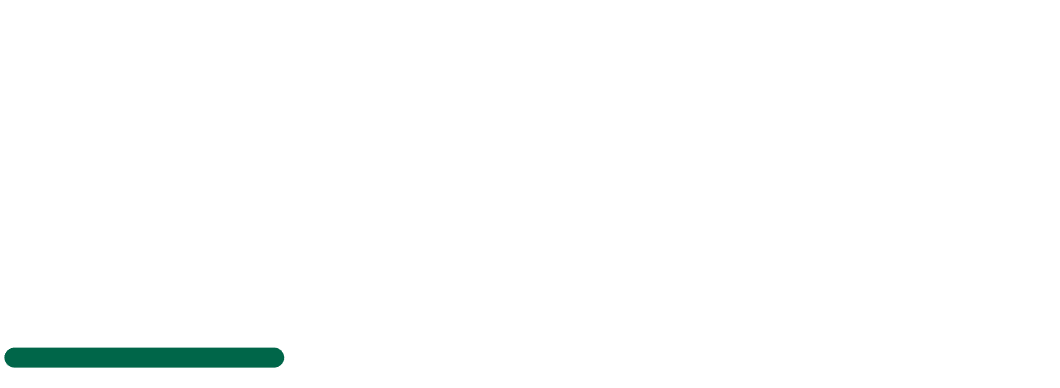 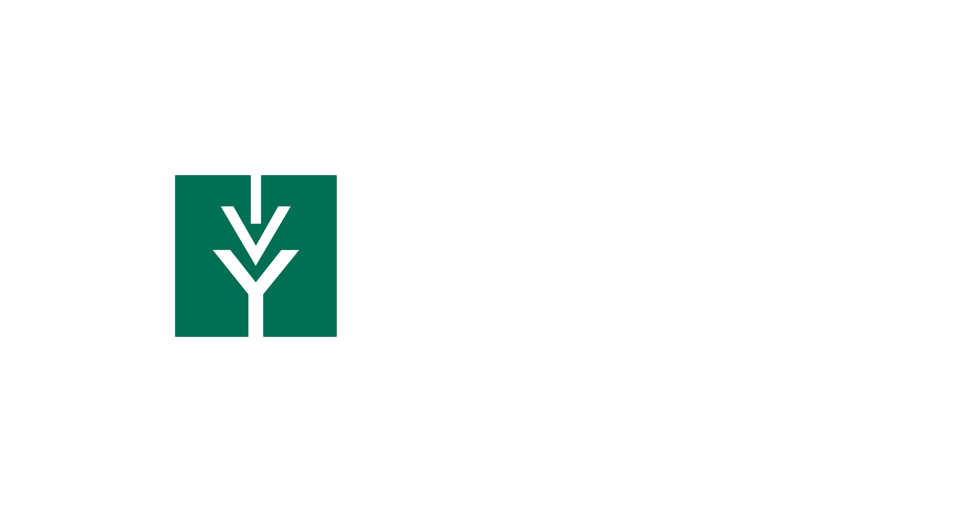